Лекарственные растения
По каким признакам можно узнать орешник?
Что вы узнали о хвойных растениях — сосне и ели?
Что вы узнали о липе?
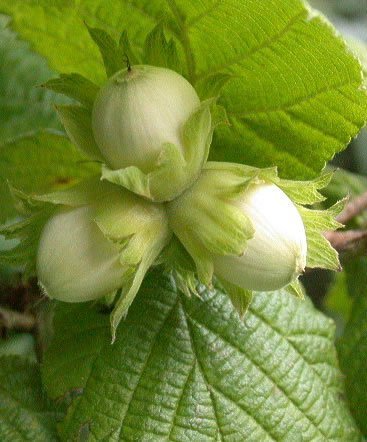 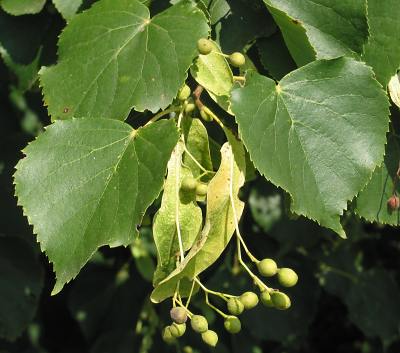 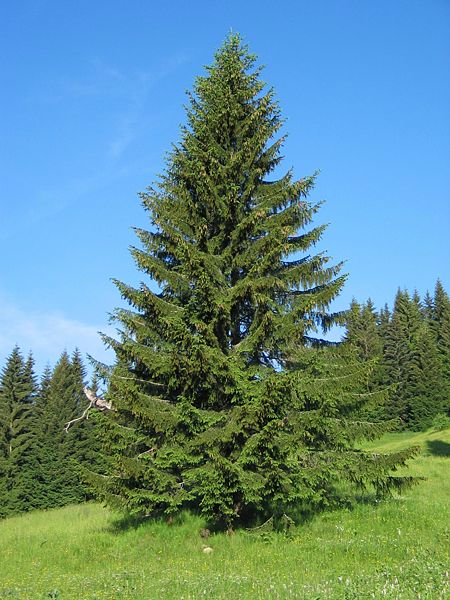 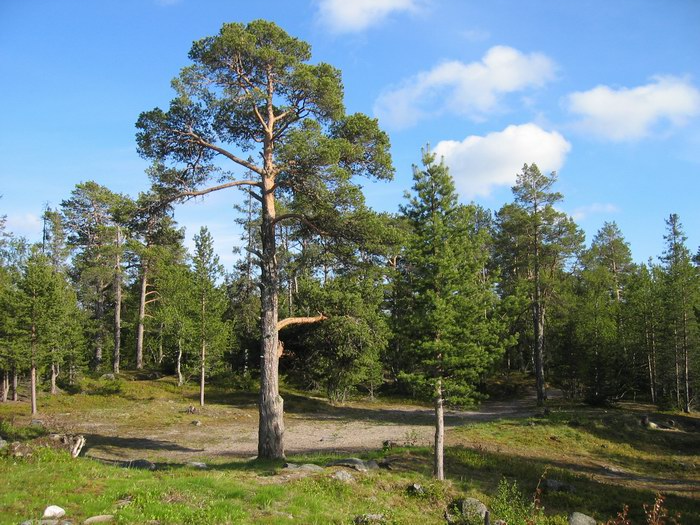 Проверка домашнего задания
Какие растения называются дикорастущими?
Здесь в зарослях лесных,
Где всё для сердца мило,
Где чистым воздухом 
Так сладостно дышать,
Есть в травах и цветах
Целительная сила
Для всех умеющих 
Их тайну разгадать.
         (Р. Рождественский.)
Лекарственные растения
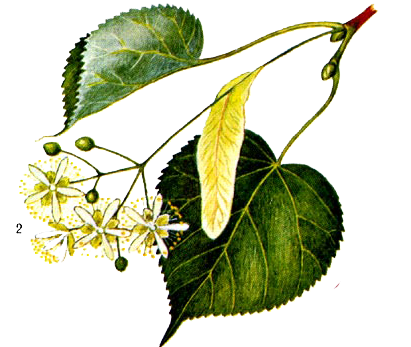 Какие лекарственные растения вам известны?
Лекарственные вещества об-разуются в разных частях рас-тений: у липы — в цветках и почках, у малины — в яго-дах и листьях, у конского щавеля — в корнях.
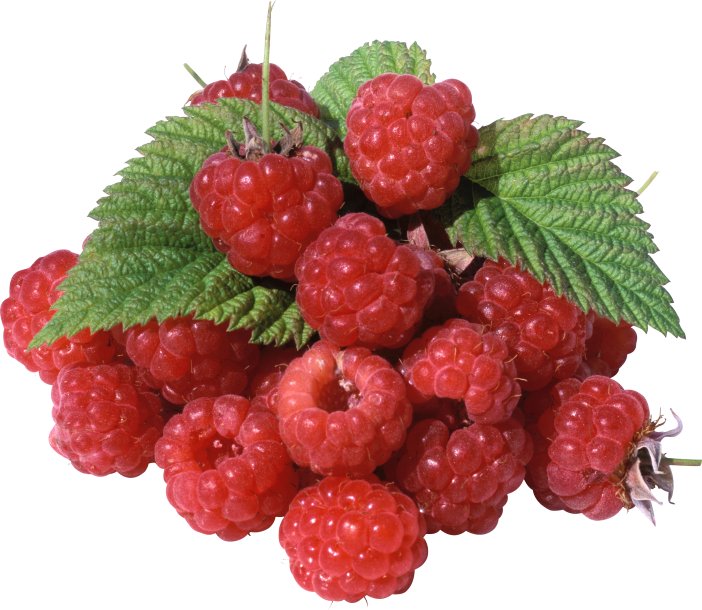 Рубрика «Это интересно»
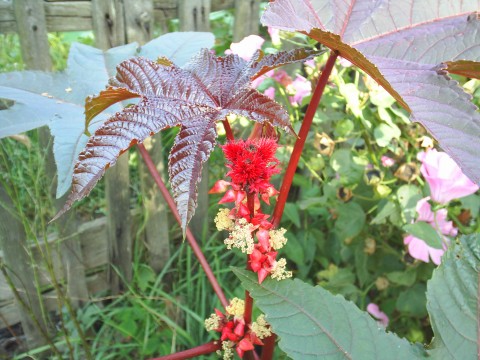 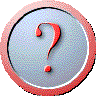 Какое самое древнее лекарство?
Касторка
Что можно лечить касторкой?
✔ Её дают пить больным, когда засорится желудок. Настойку касторки можно исполь-зовать как слабительное (принимать внутрь).
✔ Можно лечить ожоги, ссадины, язвы, порезы, мозоли и бородавки (необходимо втирать в повреждённые места).
✔ Можно лечить кашель и простуду (нужно растирать грудь подогретой касторкой).
Гимнастика для глаз
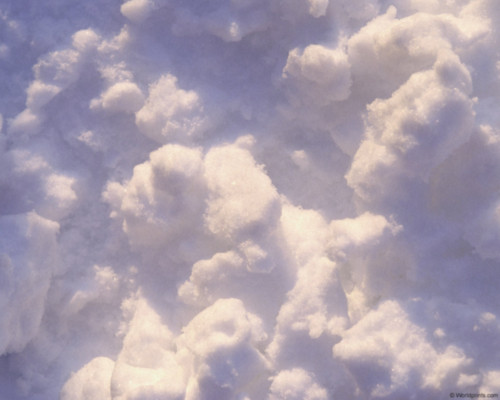 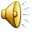 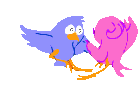 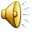 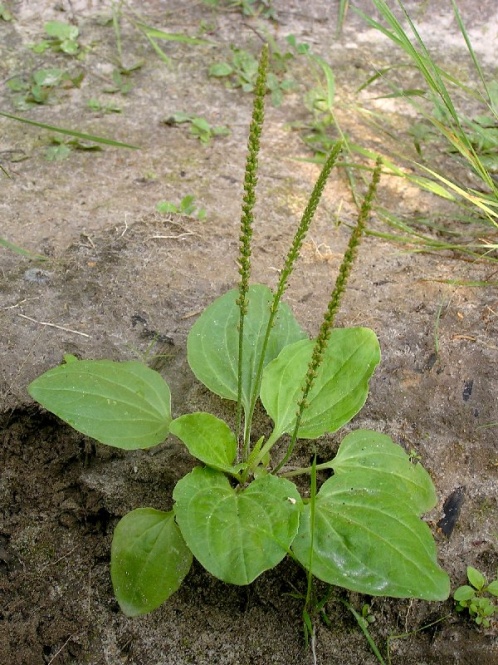 Много названий у этого растения.  Большинство из них подчеркивает привер-женность его к дорогам: попутник, при-дорожник, припутник, путики, путник, три-путник... 
Как лекарство подорожник использу-ется с древнейших времен. 
В нашей стране с давних пор применяют листья растения, учитывая его раноза-живляющие, противовоспалительные и от-харкивающие свойства.
Подорожник
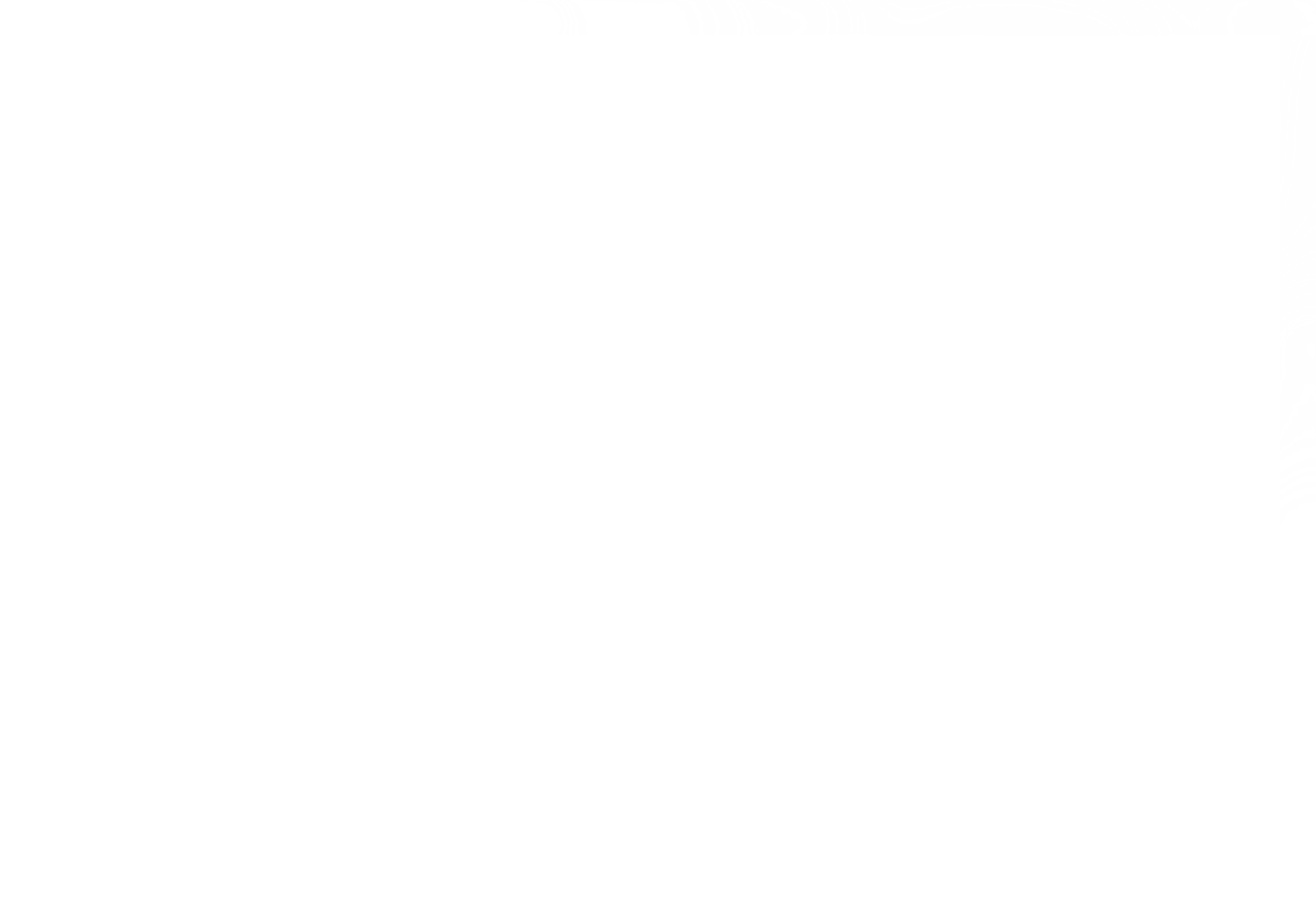 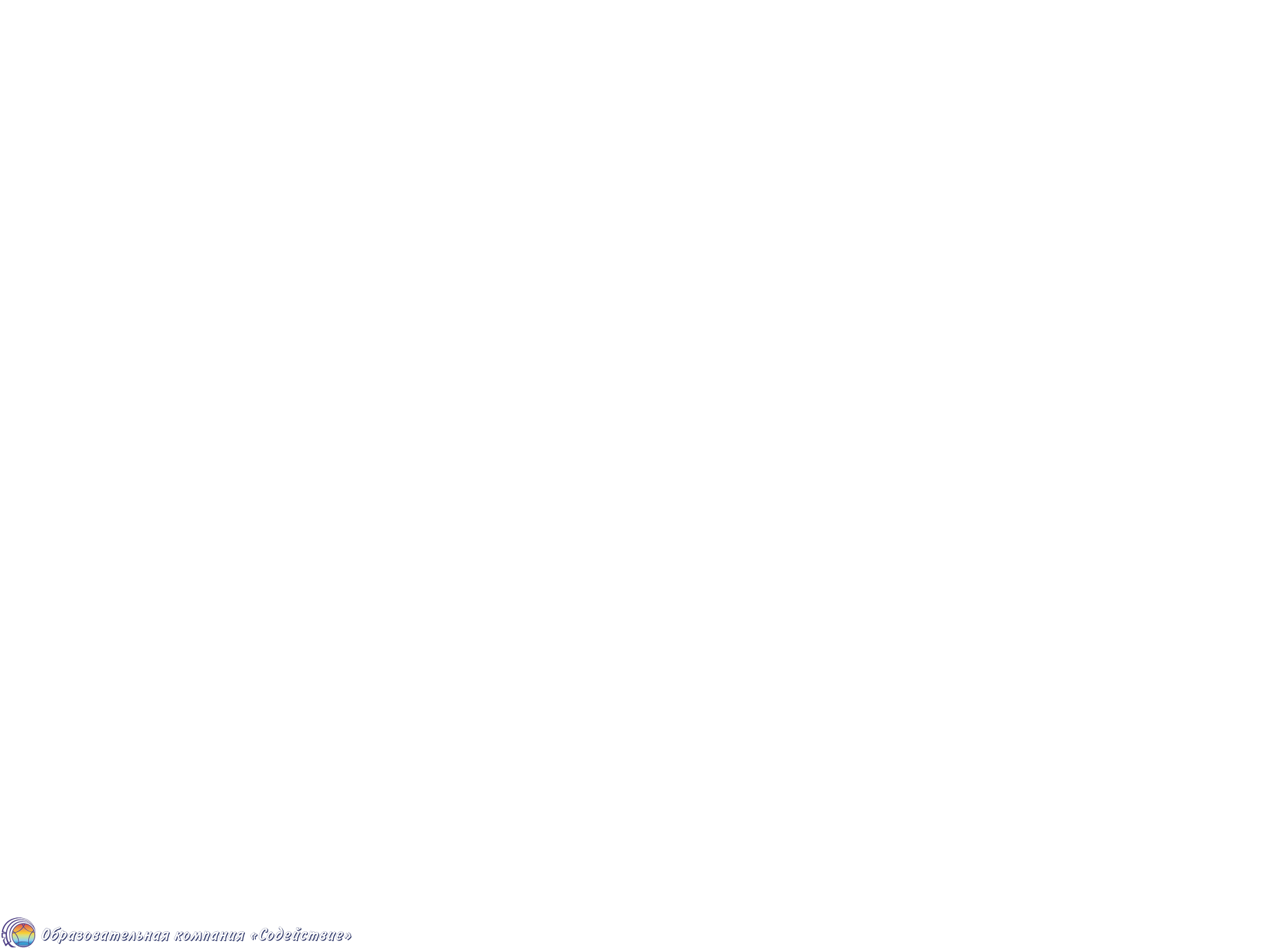 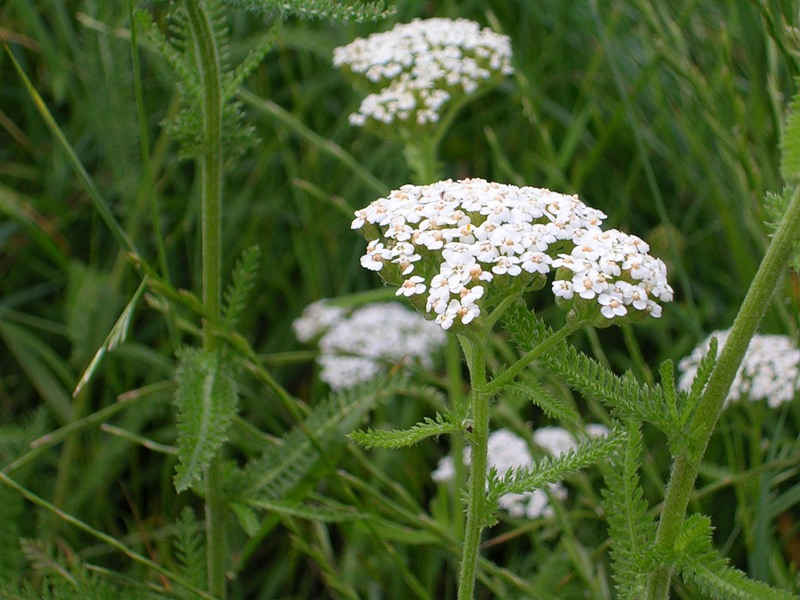 Какому растению принадлежат следующие признаки?

Упругие овальные листья с прочными, словно капроновыми, жилками, цветки мелкие, собраны в узкий колосок на верхушке стебля.
Тысячелистник
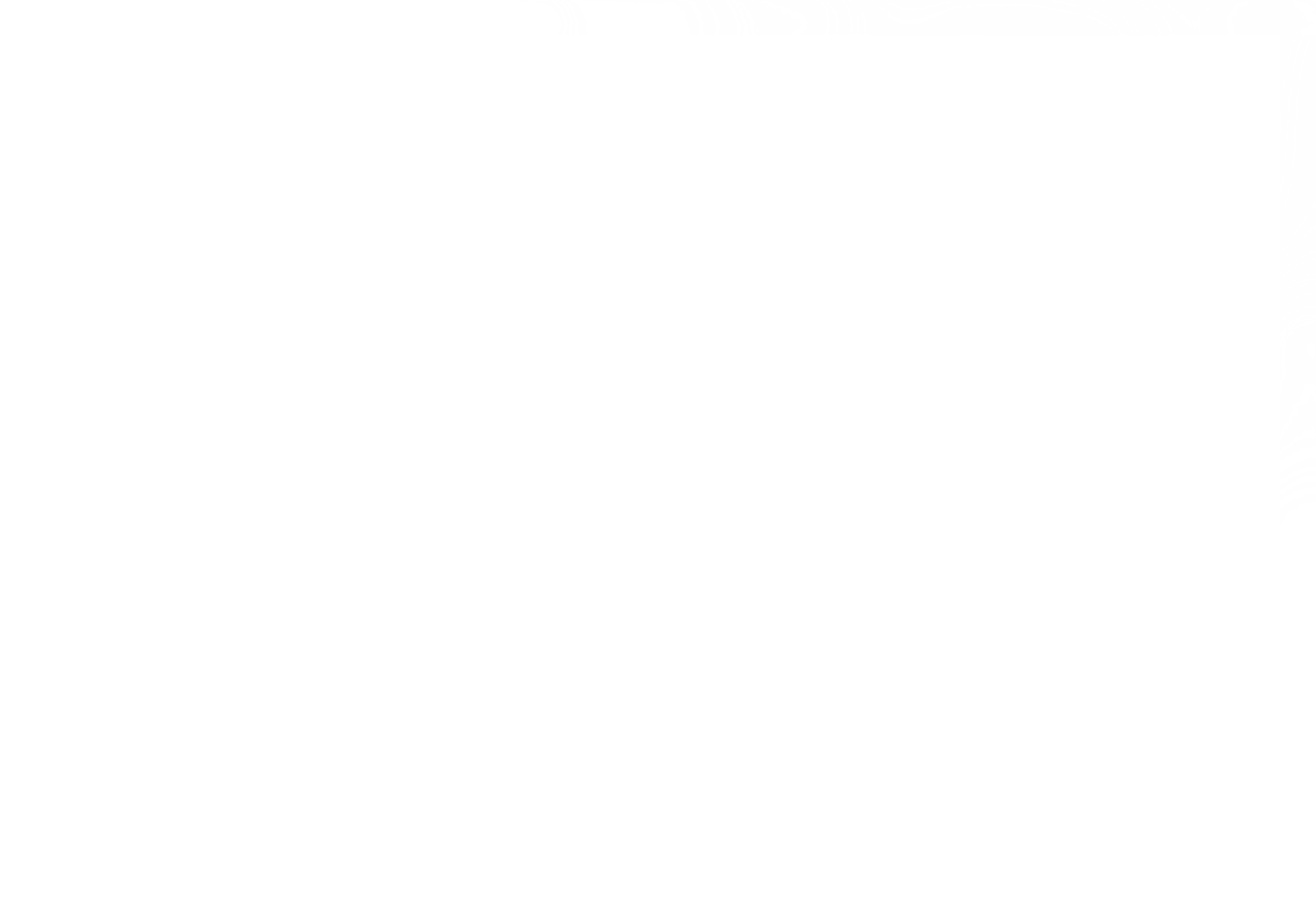 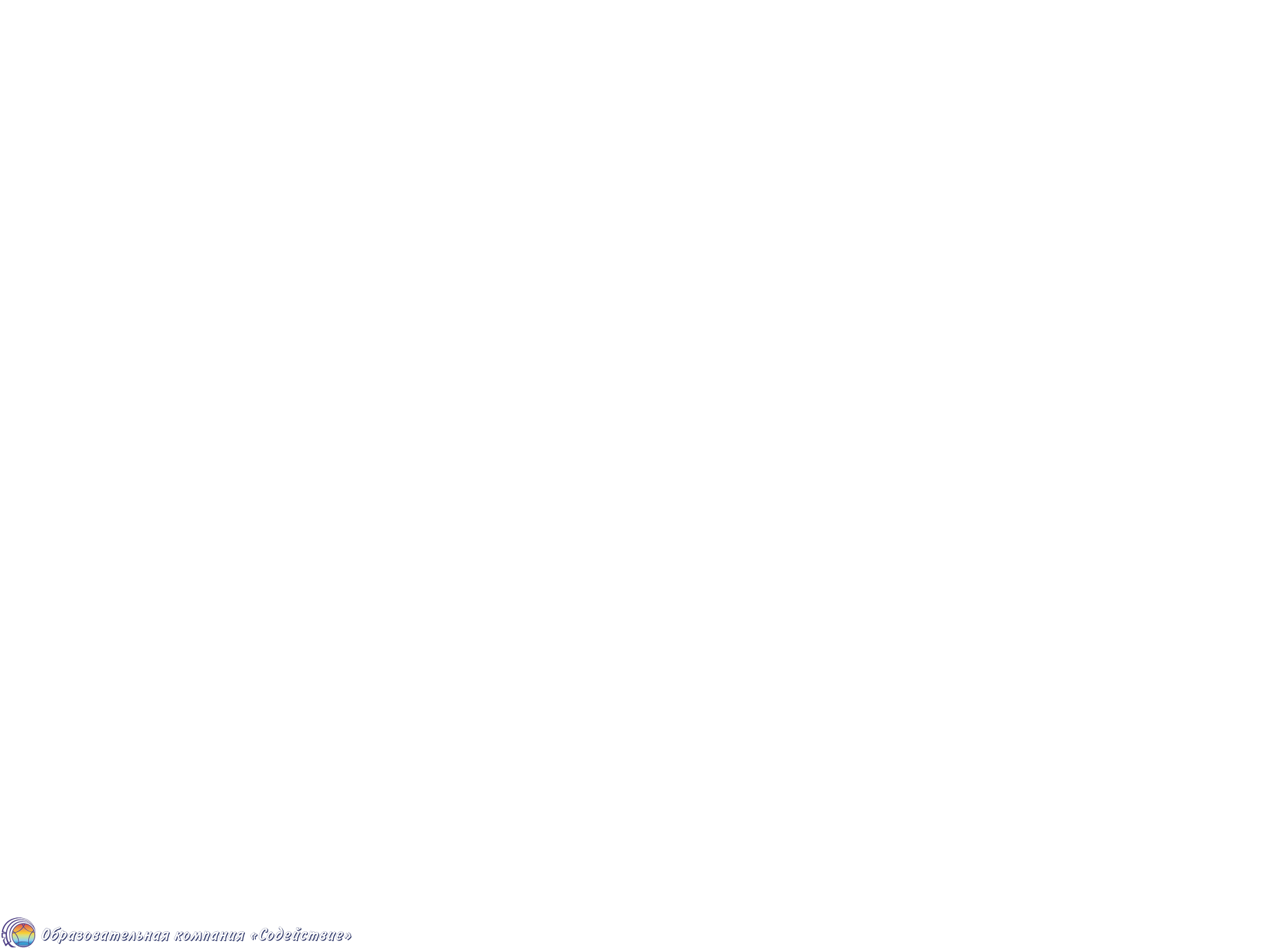 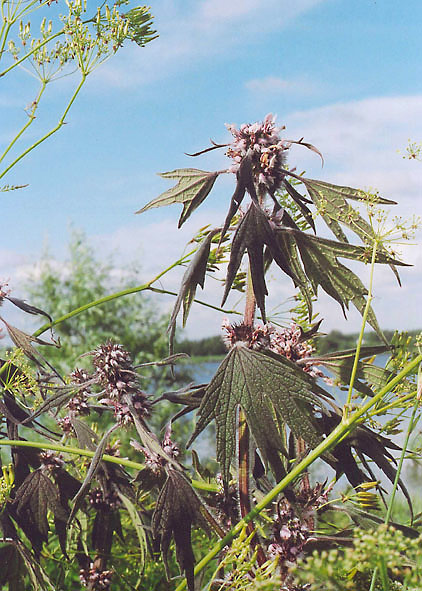 Это растение уменьшает возбудимость центральной нервной системы, оказывает спазмолитическое, противосудорожное воздействие; замедляет ритм и увели-чивает силу сердечных сокращений.
Пустырник
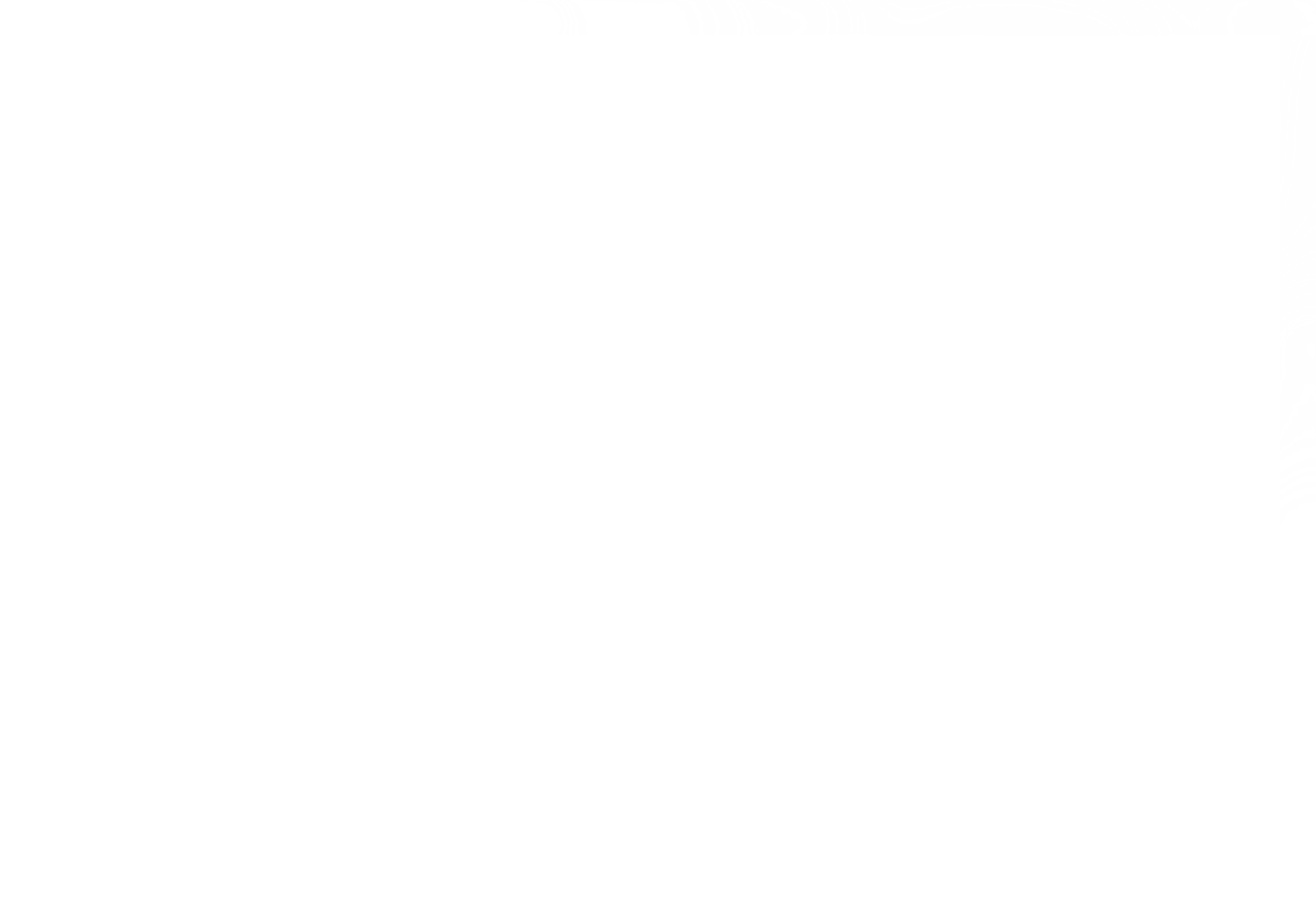 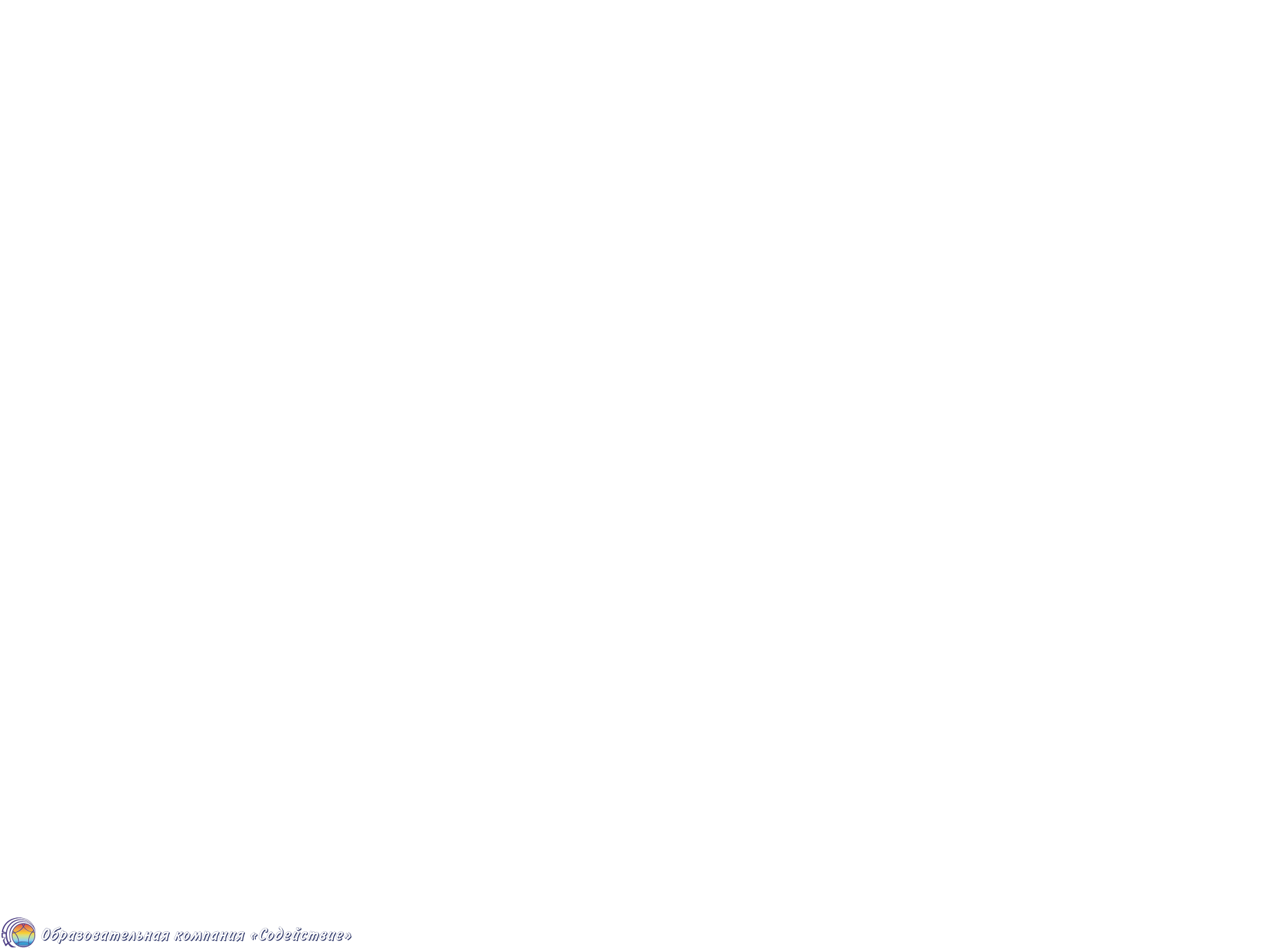 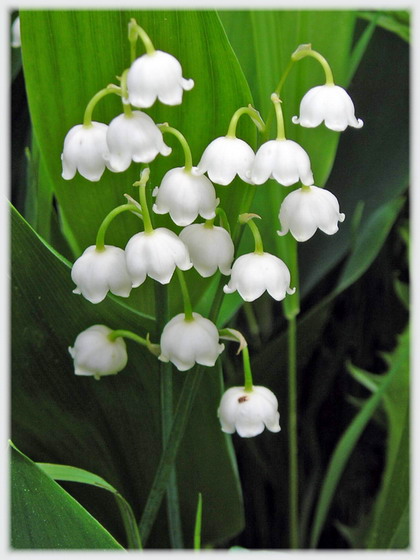 Помогает лечить неврозы сердца, изба-виться от аритмии, справиться с тахика-рдией. Цветки этого растения благо-приятно действуют на миокард, умень-шают отеки, успокаивают центральную нервную систему.
Ландыш
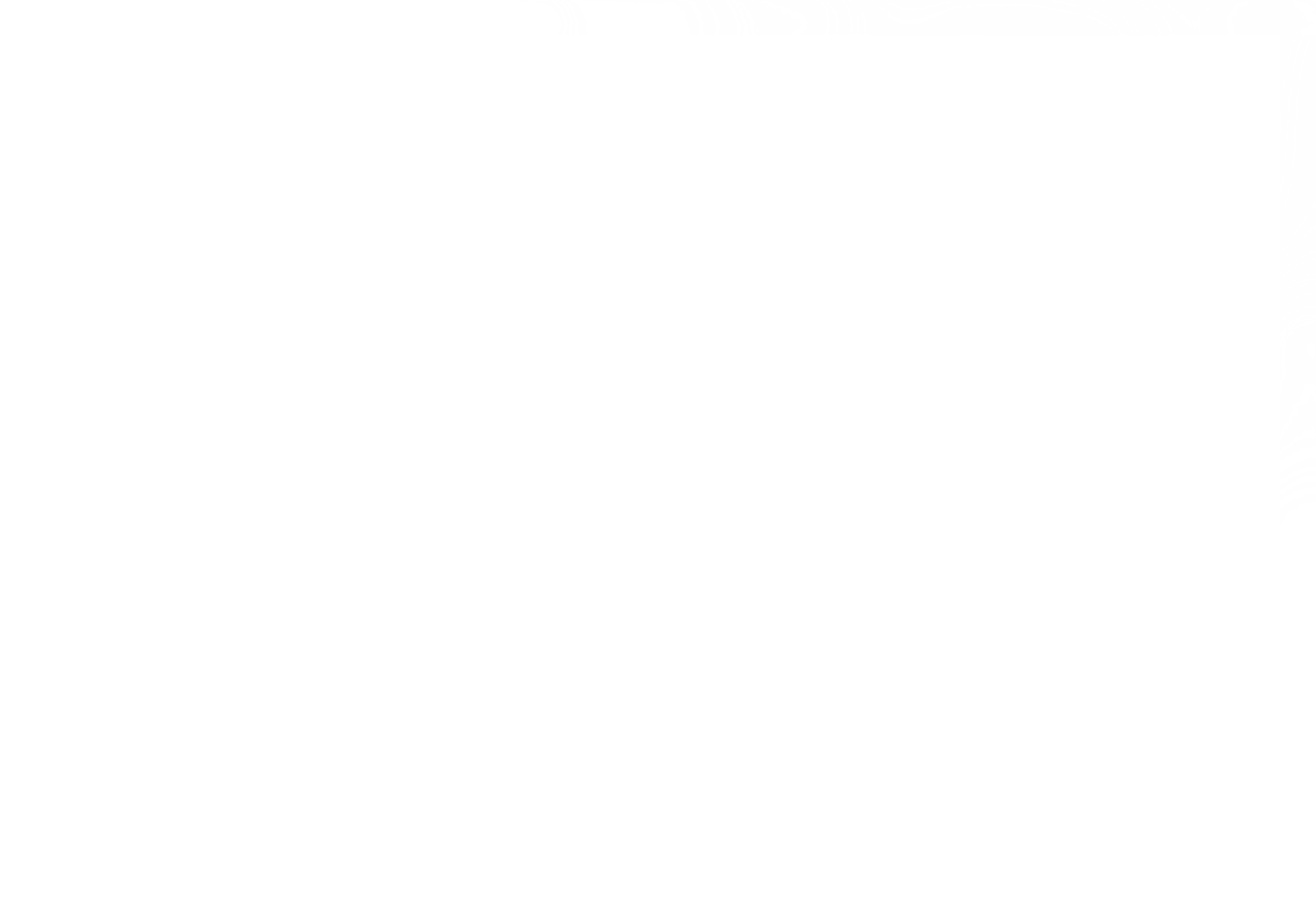 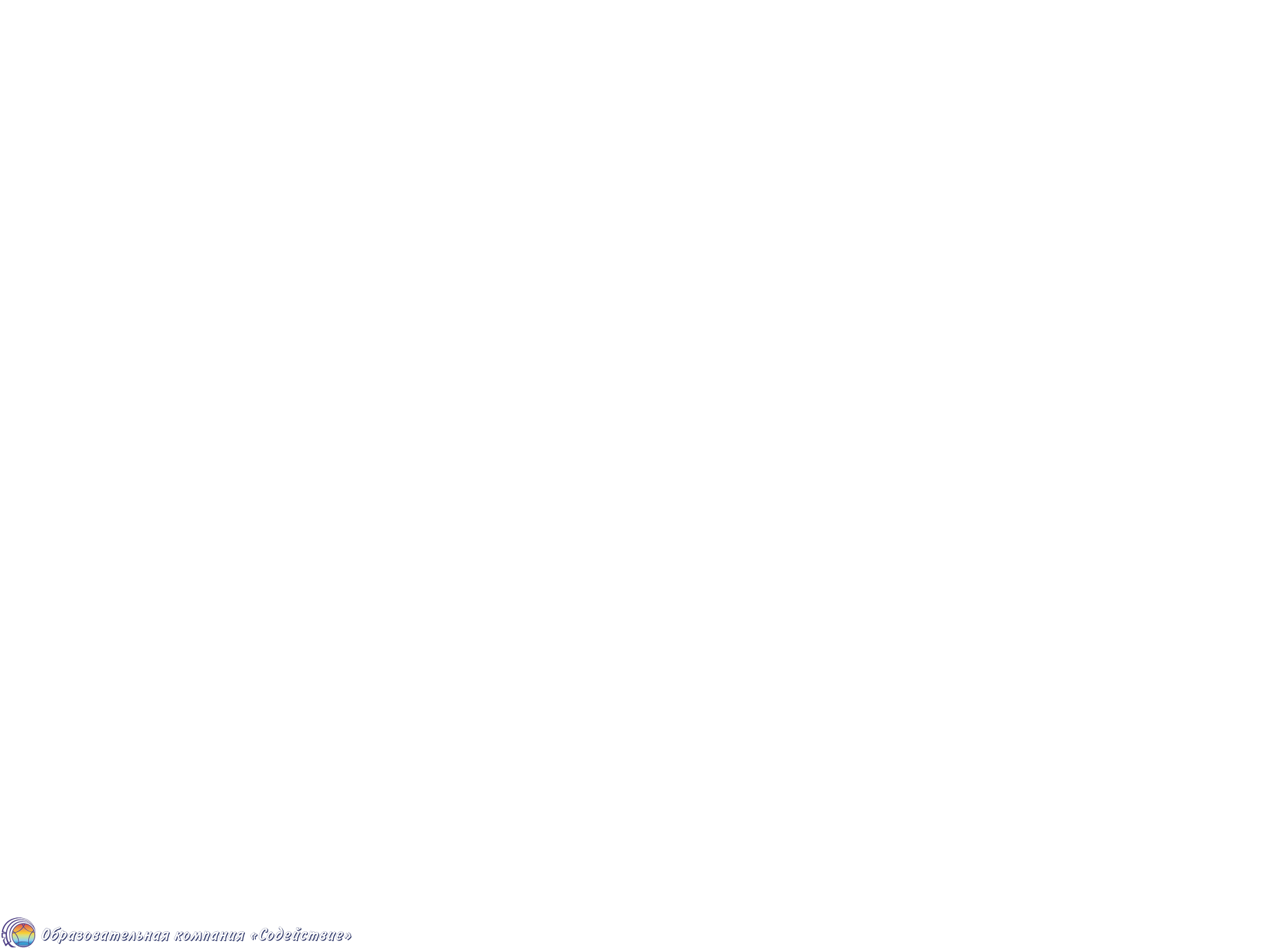 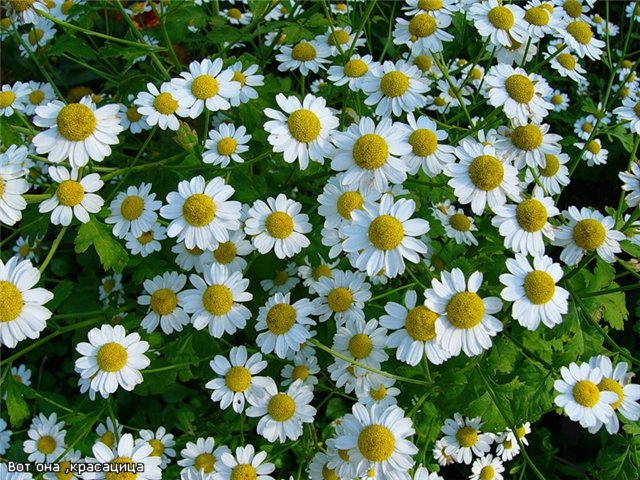 Если случится 
Тебе простудиться,
Появится кашель, 
Поднимется жар,
Придвинь к себе кружку, 
В которой дымится
Слегка горьковатый 
Душистый отвар.
Ромашка аптечная
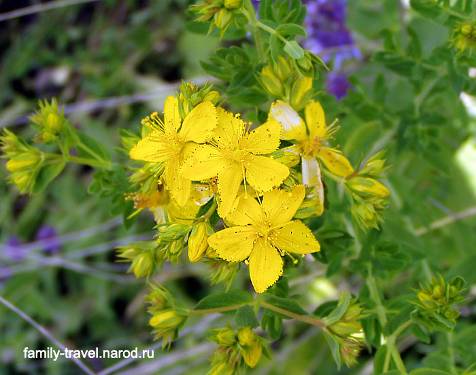 В старину это лекарство называли «тра-вой от 99 болезней». Его используют как кровоостанавливающее средство. Это рас-тение затягивает раны, убивает микробы, останавливает нагноение и воспаление. Его листья содержат эфирные масла, ви-тамины Е и С. Обладает превосходным красящим веществом.
Зверобой
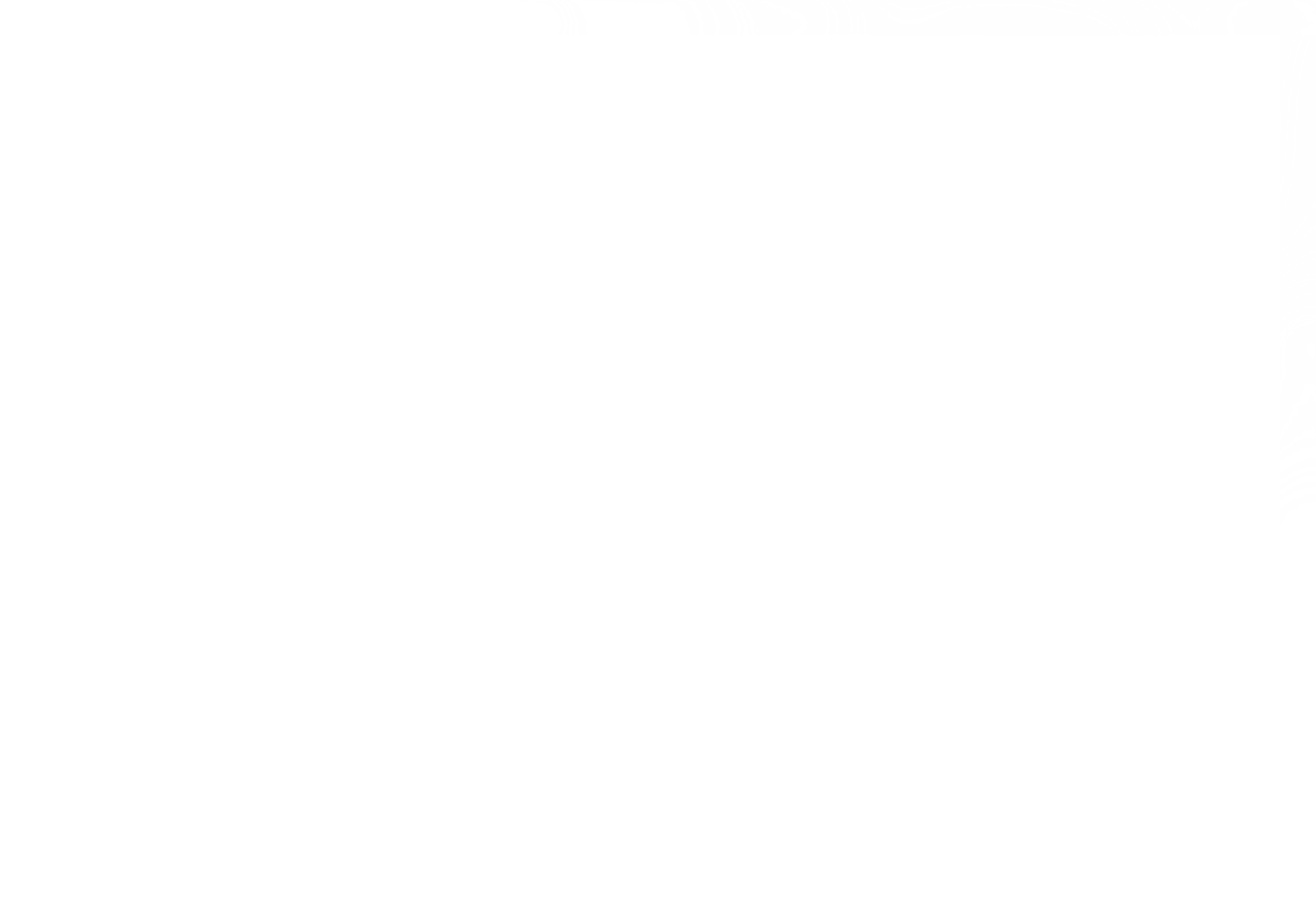 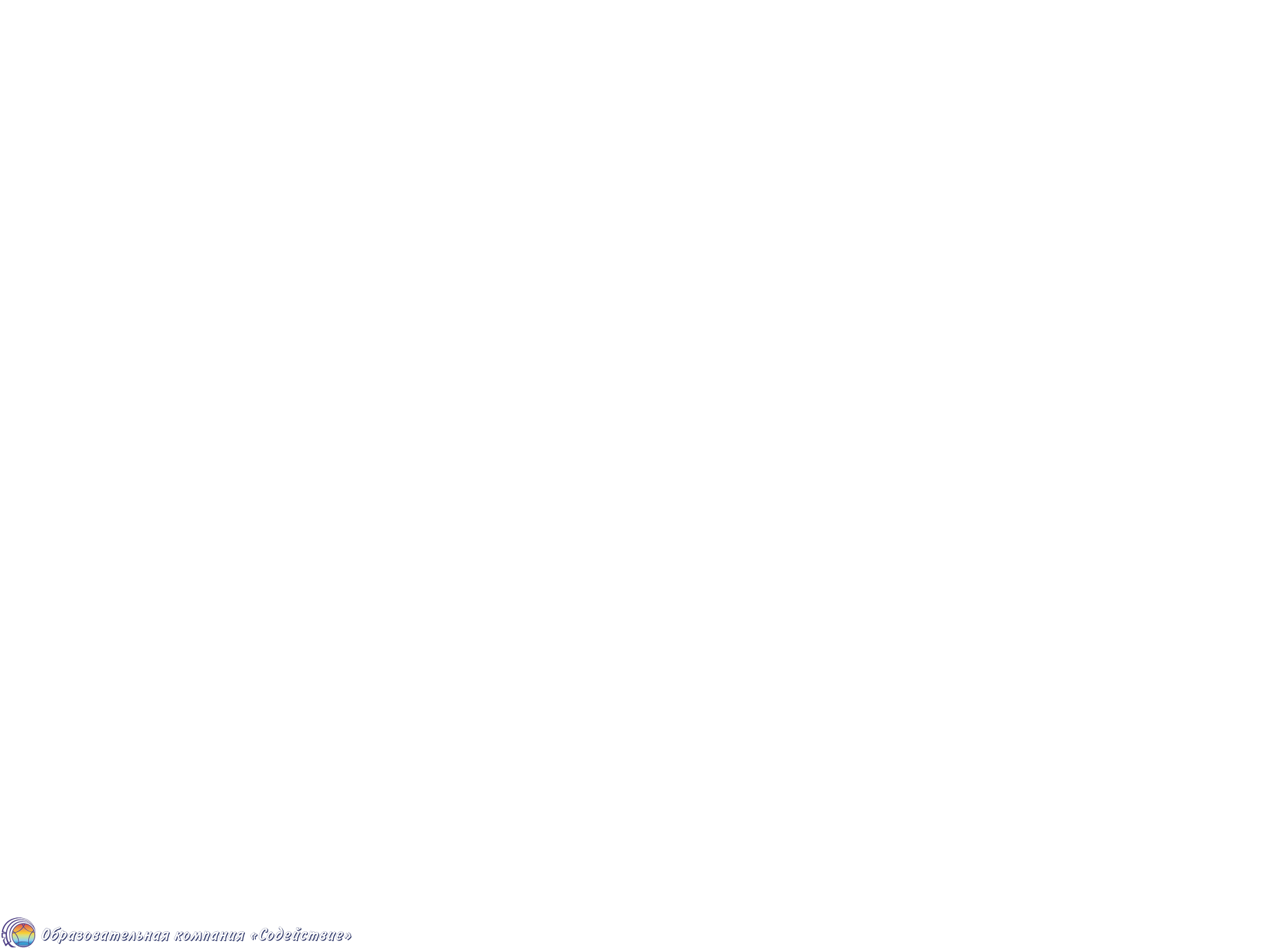 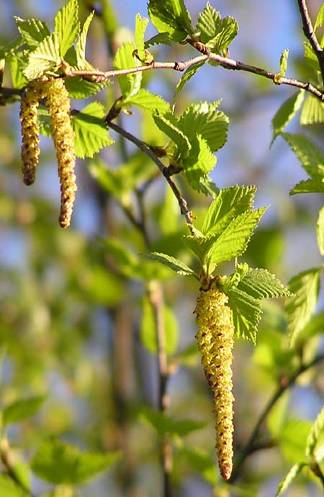 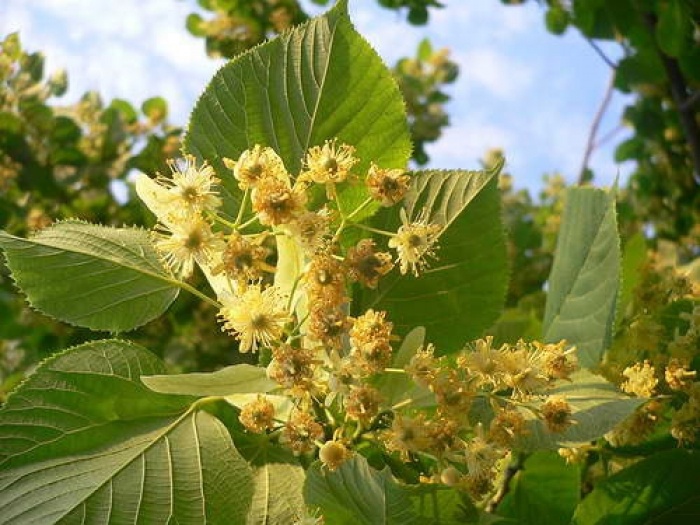 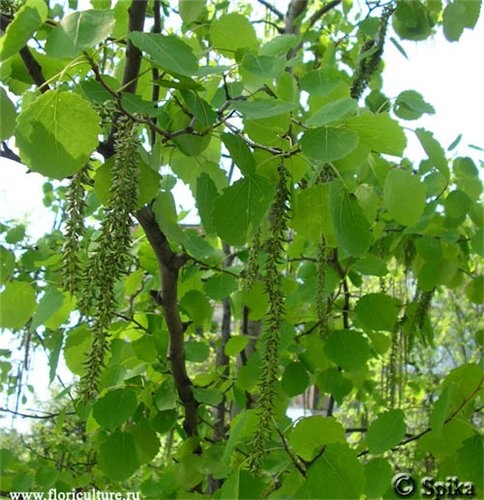 Берёза
Липа
Осина
Деревья
Кустарники
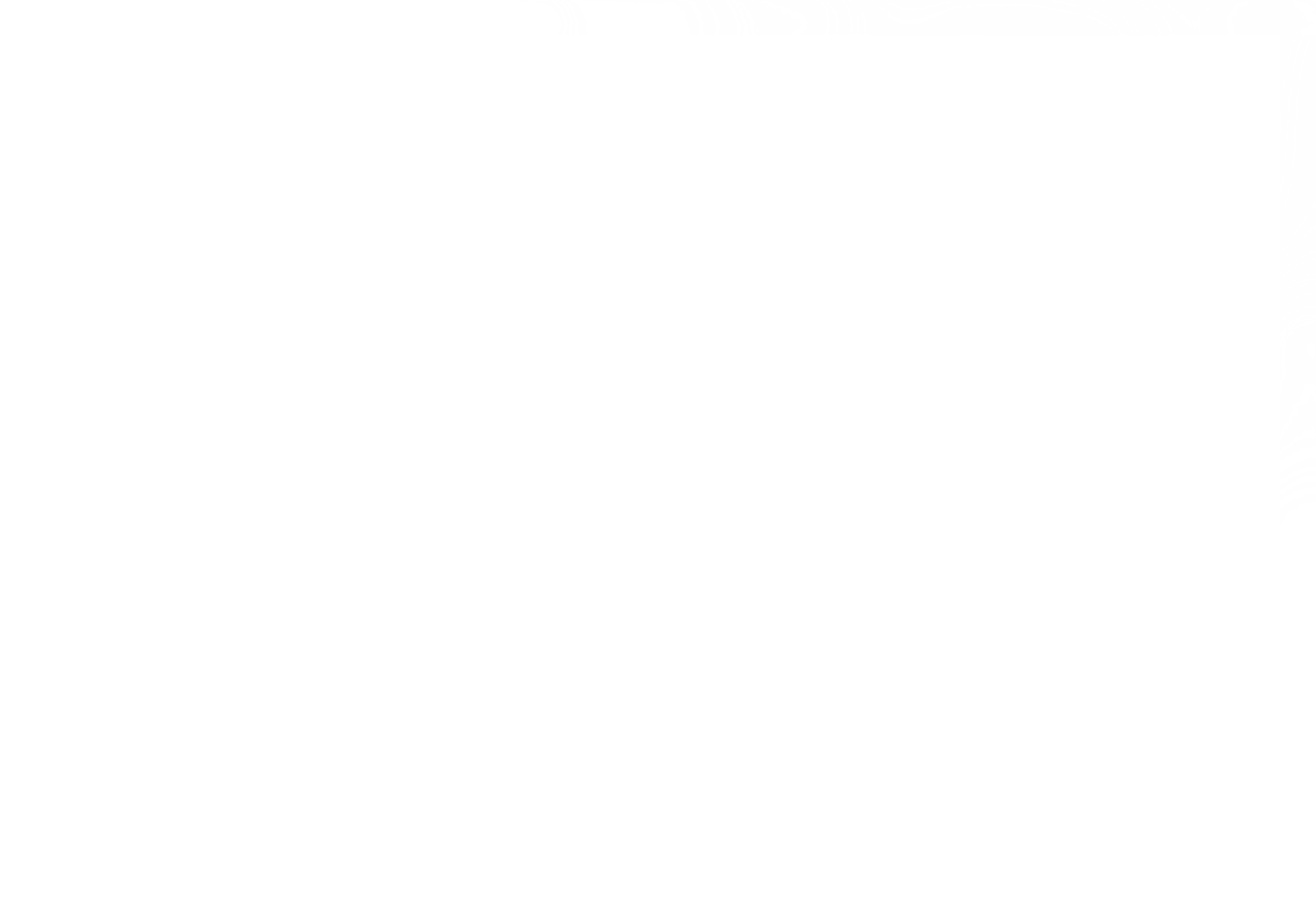 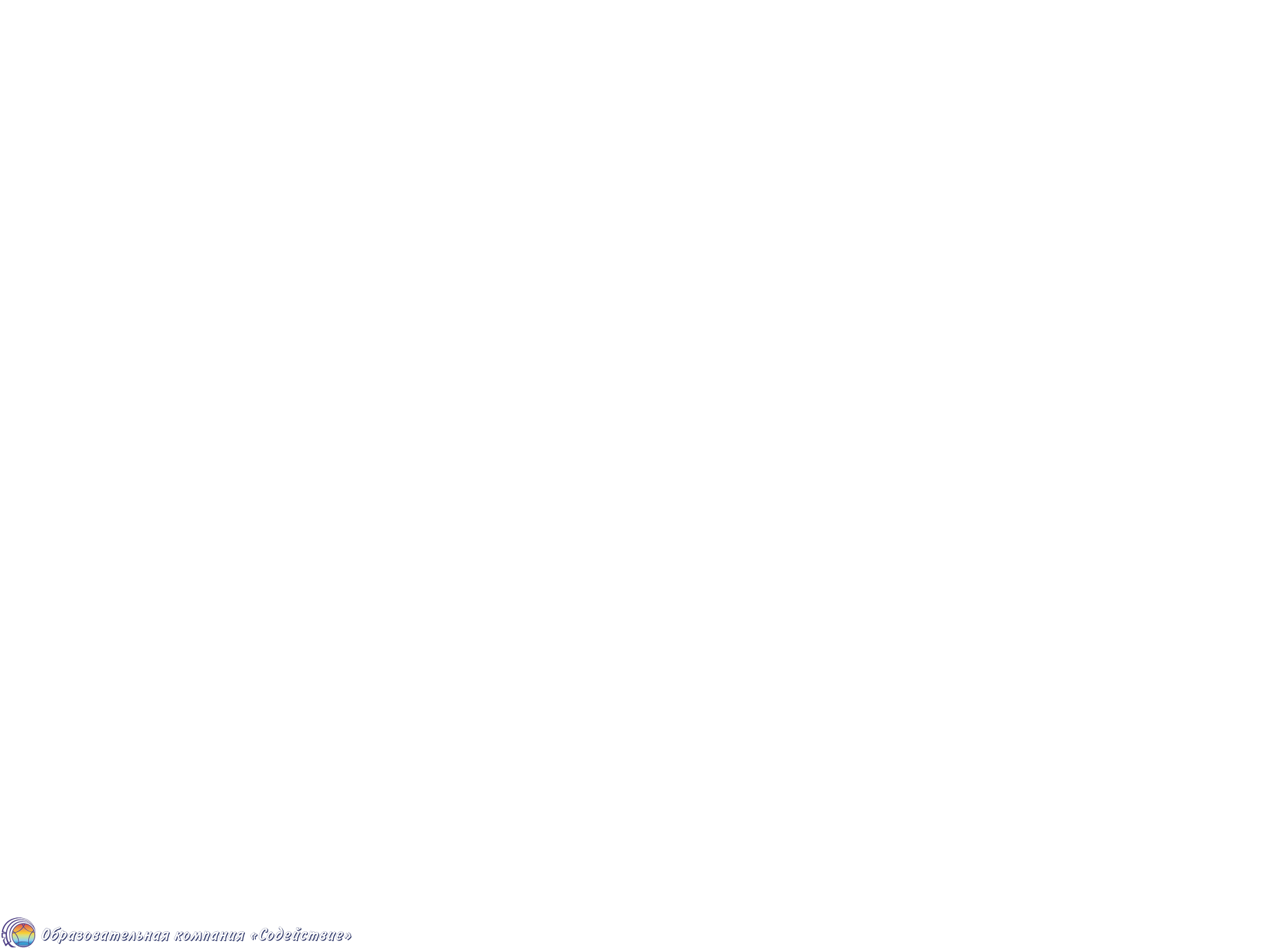 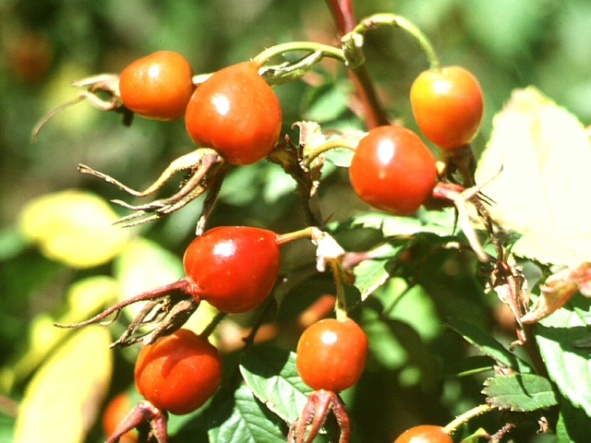 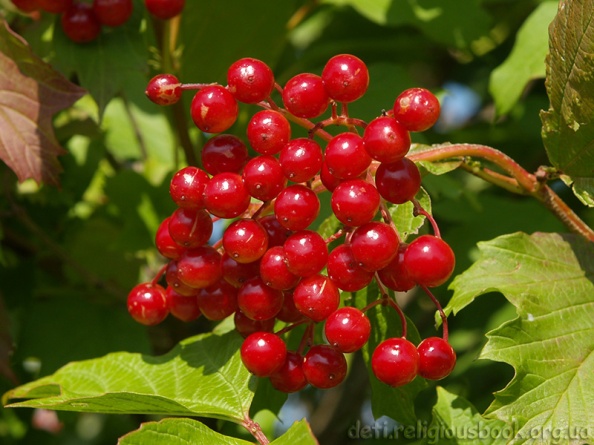 Шиповник
Калина
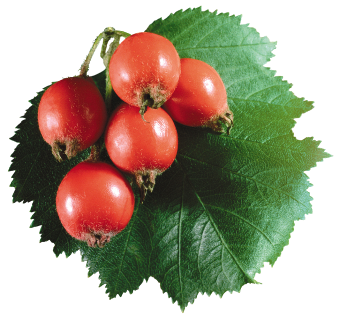 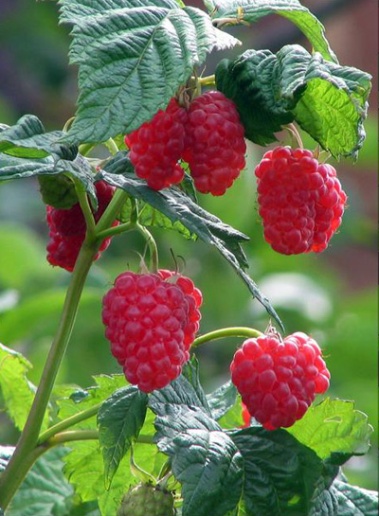 Боярышник
Малина
Травы
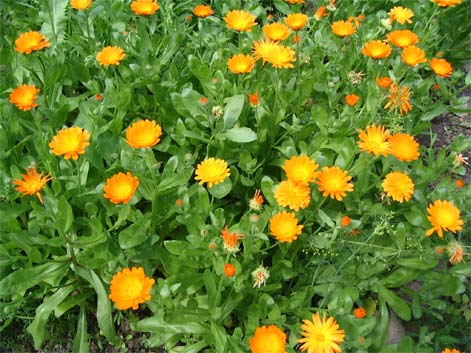 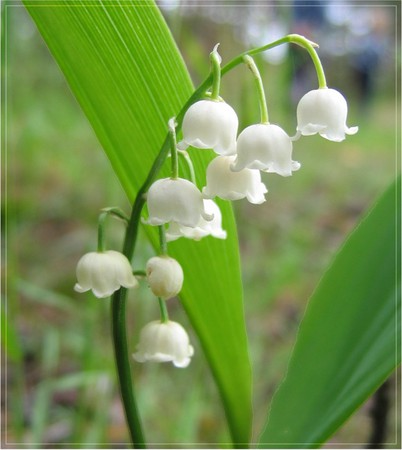 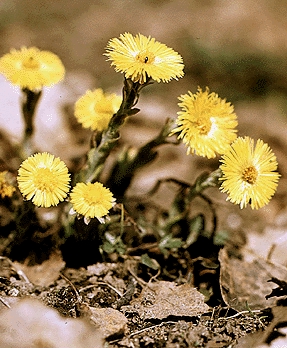 Ландыш
Календула
Мать-и-мачеха
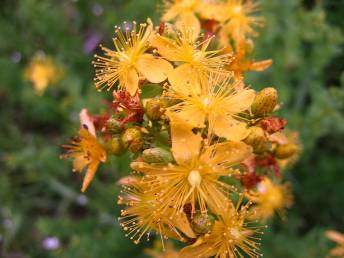 Зверобой
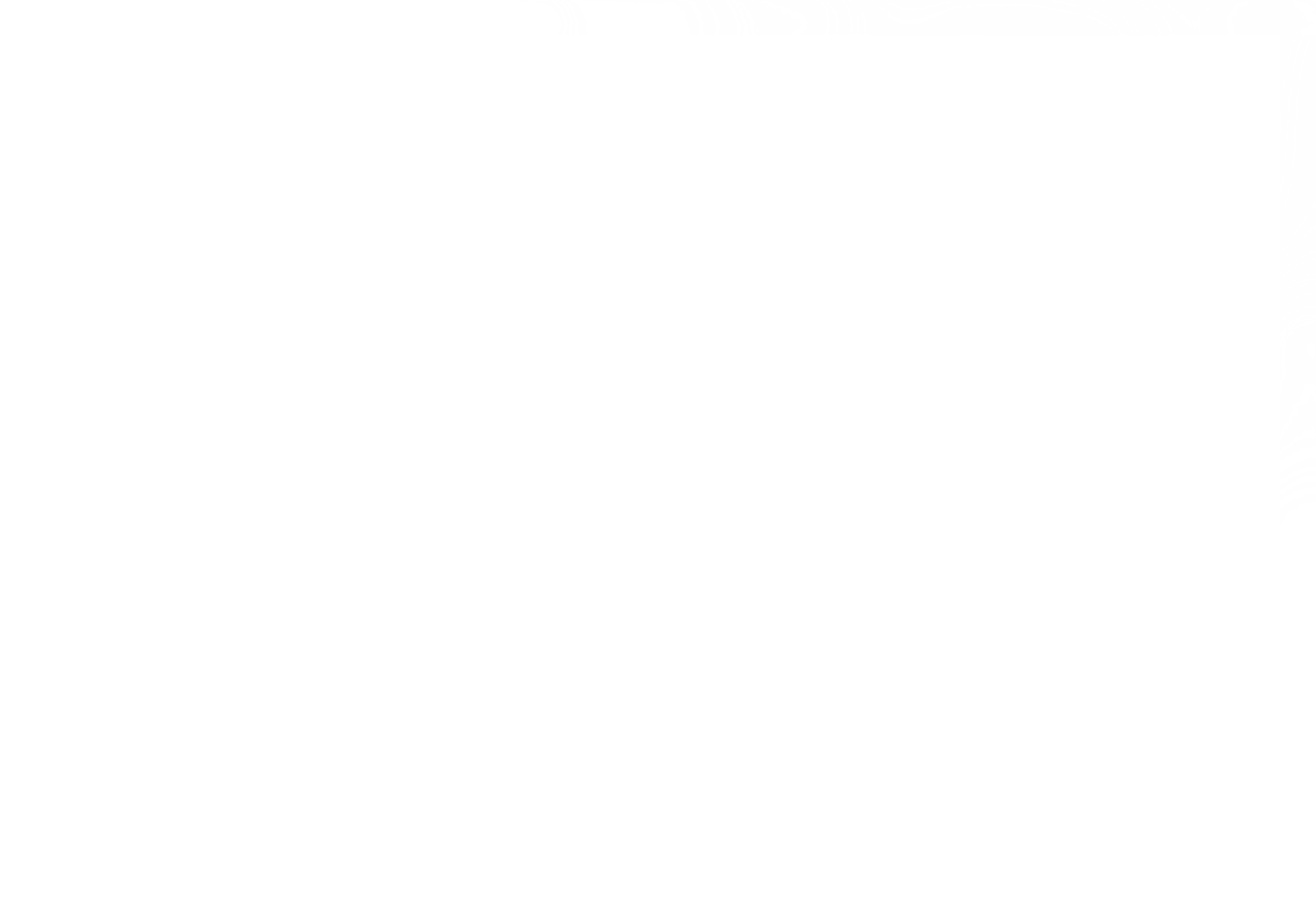 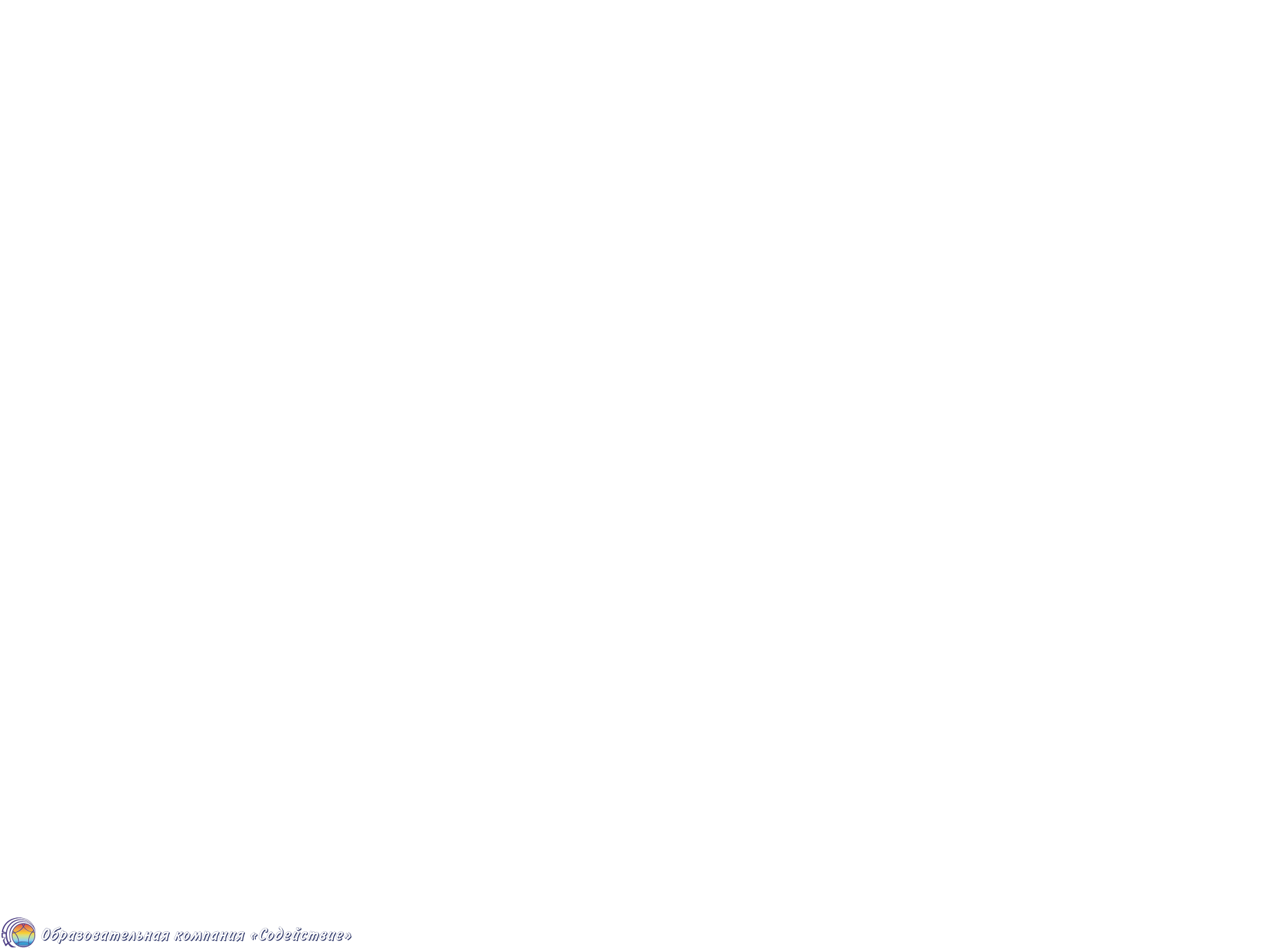 ЗАПОМНИ!
Лекарственные растения необхо-димо применять только после со-вета с врачом.
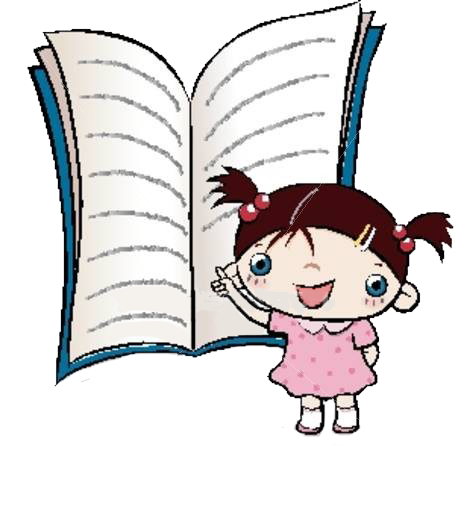 !
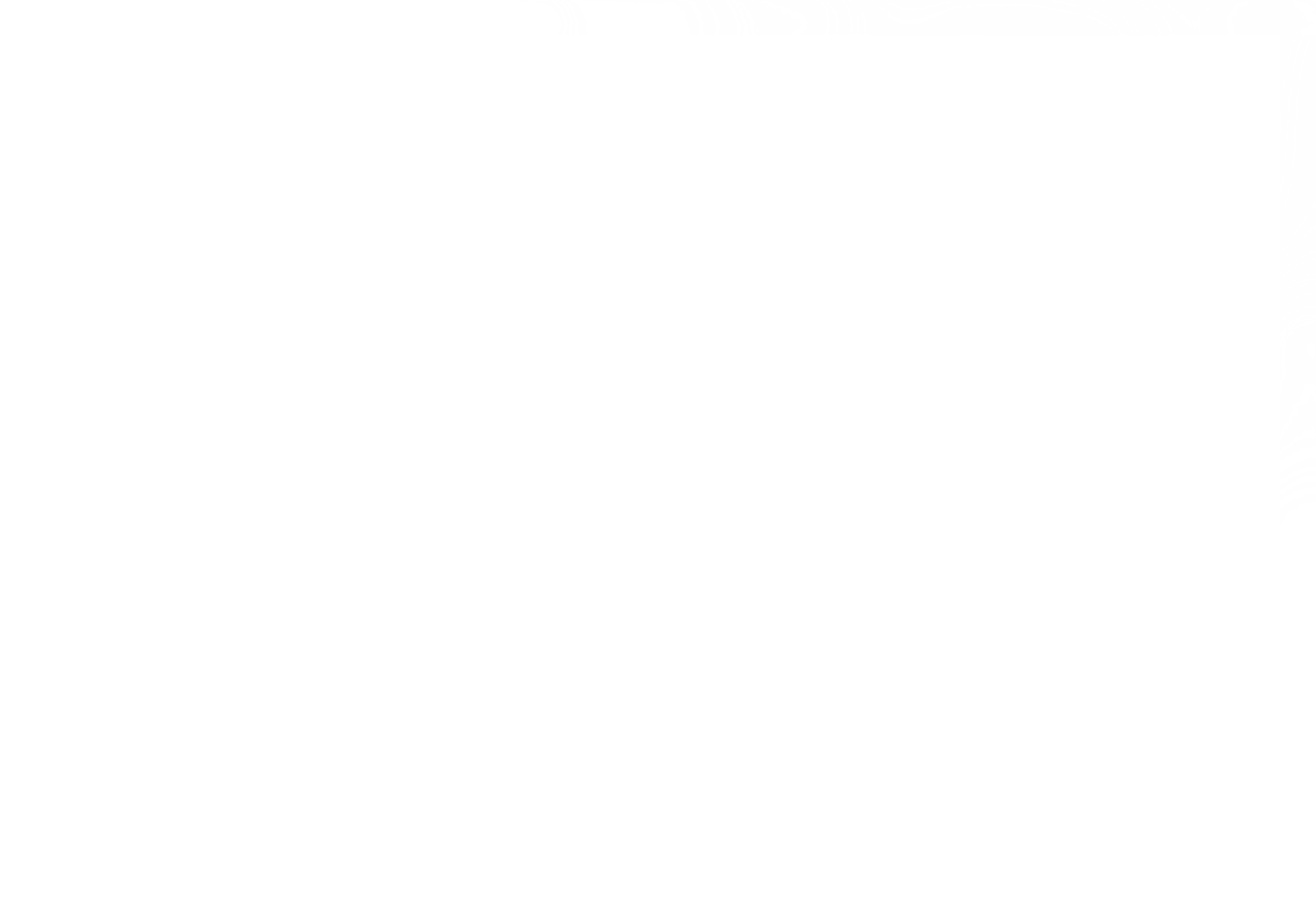 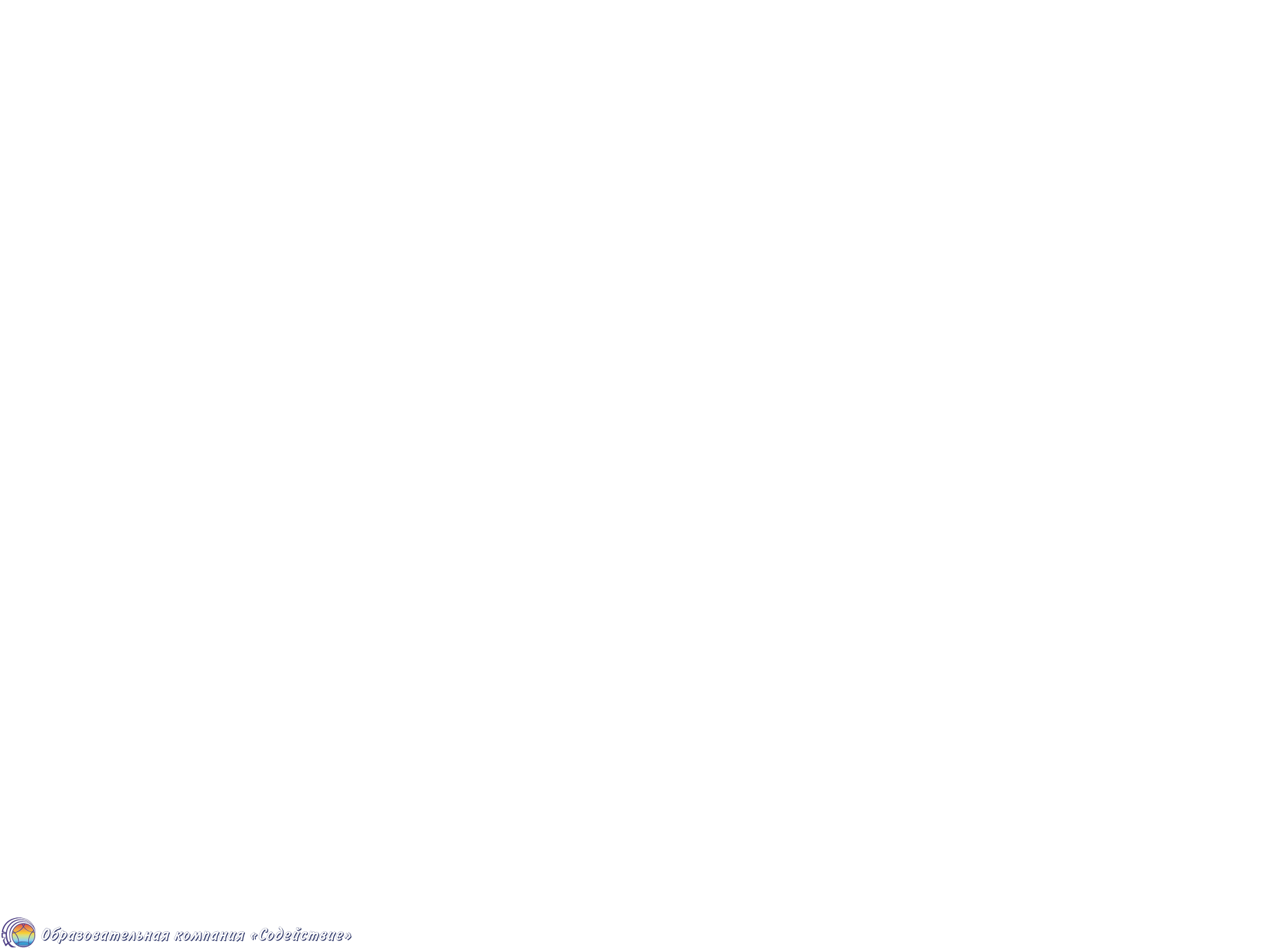 Правила сбора лекарственных растений
1. Чтобы собирать растения, необходимо хорошо их знать.
2. Сбор растений проводится в сухую погоду, лучше в утренние часы.
3. Нельзя собирать растения вблизи дорог (не ближе 200 м от дороги).
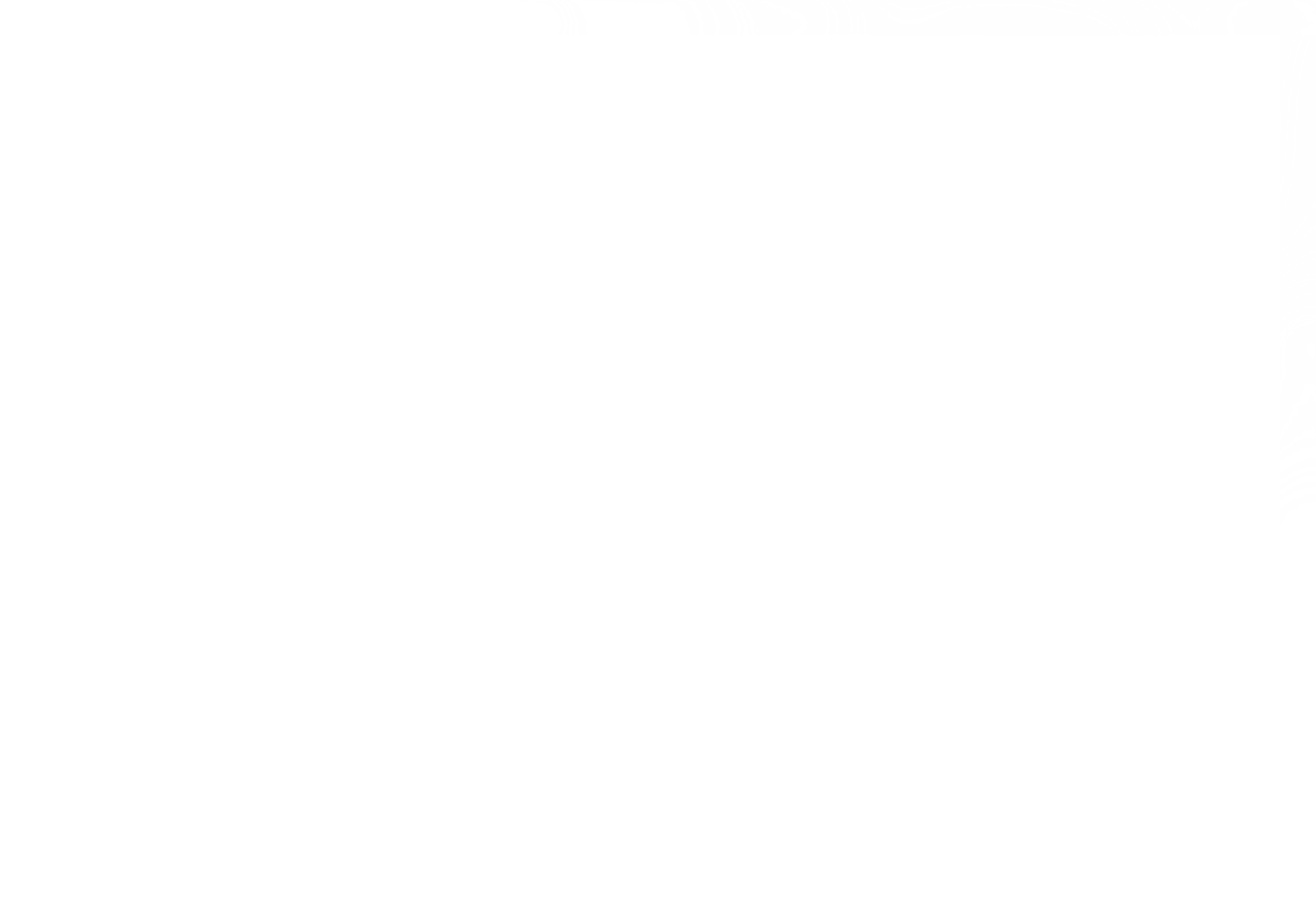 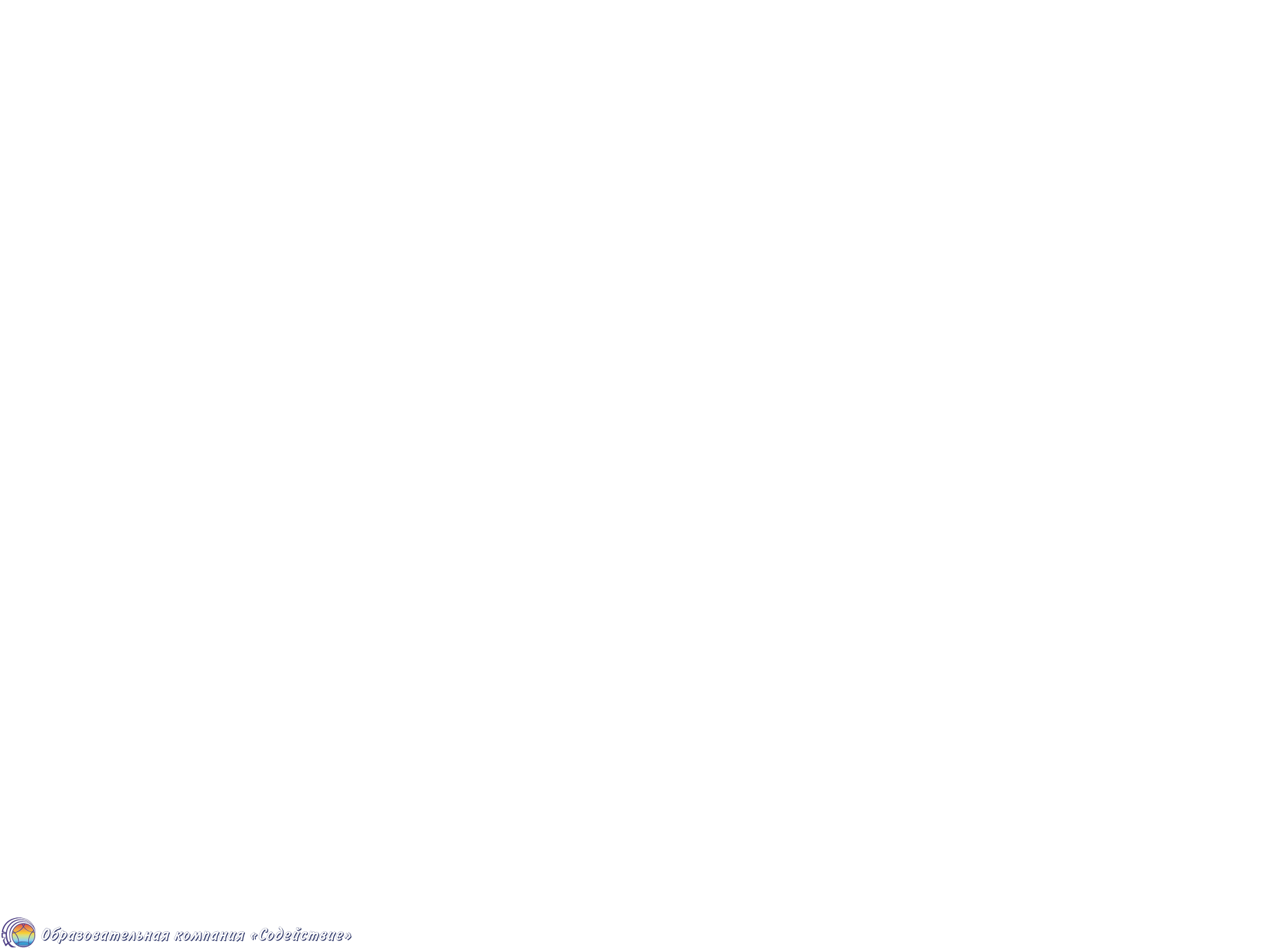 Правила сбора лекарственных растений
4. К растениям нужно относиться бе-режно: не топтать, не вырывать с корнем, не собирать все растения до последнего, не рвать растения, занесённые в Красную книгу.
5. Некоторые редкие растения имеют специфический запах. Их нельзя спутать с другими.
Охрана лекарственных растений
Для того, чтобы растения не исчезли из нашей жизни, каждому человеку необходимо научиться бережно отно-ситься к миру растений.
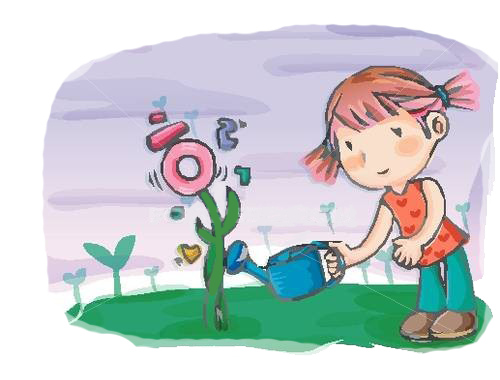